Advanced Section #1: Linear Algebra and Hypothesis Testing
Presentation prepared by Will Claybaugh for CS109A 2018
1
Advanced Section 1
WARNING
This deck uses animations to focus attention and break apart complex concepts. 

Either watch the section video or read the deck in Slide Show mode.
2
Advanced Section 1
Today’s topics:
	Linear Algebra (Math 21b, 8 weeks)
	Maximum Likelihood Estimation (Stat 111/211, 4 weeks)
	Hypothesis Testing (Stat 111/211, 4 weeks)
Our time limit: 75 minutes
We will move fast
You are only expected to catch the big ideas
Much of the deck is intended as notes
I will give you the TL;DR of each slide
We will recap the big ideas at the end of each section
3
Linear Algebra
(The Highlights)
4
Interpreting the dot product
5
Dot Product for Matrices
5 by 3
3 by 2
5 by 2
6
Column by Column
+
+
Since matrix multiplication is a dot product, we can think of it as a weighted sum
We weight each column as specified, and sum them together
This produces the first column of the output
The second column of the output combines the same columns under different weights
Rows?
7
Row by Row
+
+
Apply a row of A as weights on the rows B to get a row of output
8
Span
Linear Algebra
(The Highlights)
9
Span and Column Space
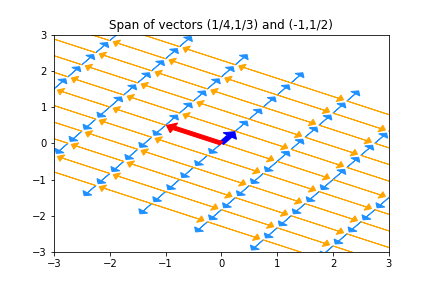 +
+
Span: every possible linear combination of some vectors
If vectors are the columns of a matrix call it the column space of that matrix
If vectors are the rows of a matrix it is the row space of that matrix

Q: what is the span of {(-2,3), (5,1)}? What is the span of {(1,2,3), (-2,-4,-6), (1,1,1)}
10
Bases
Linear Algebra
(The Highlights)
11
Basis Basics
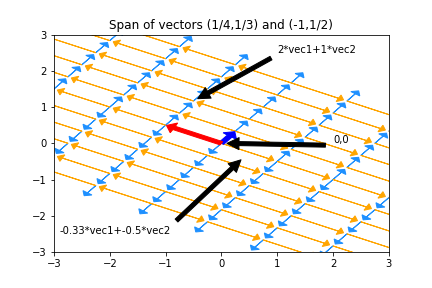 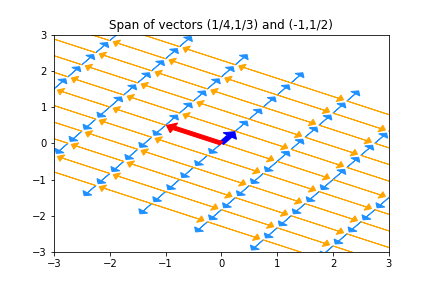 Given a space, we’ll often want to come up with a set of vectors that span it
If we give a minimal set of vectors, we’ve found a basis for that space
A basis is a coordinate system for a space
Any element in the space is a weighted sum of the basis elements
Each element has exactly one representation in the basis
The same space can be viewed in any number of bases -  pick a good one
12
Function Bases
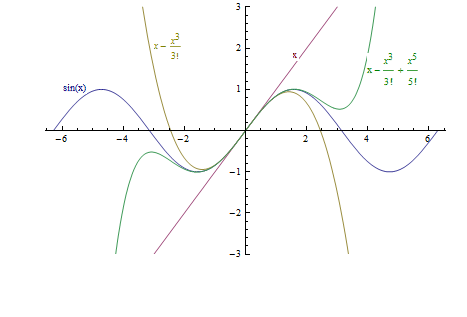 Taylor approximations to y=sin(x)
13
Interpreting Transpose and Inverse
Linear Algebra
(The Highlights)
14
Transpose
15
[Speaker Notes: Note: AB is rows dotted with columns, that order. If a transpose is there, switch that part of the phrase from rows to columns]
Inverses
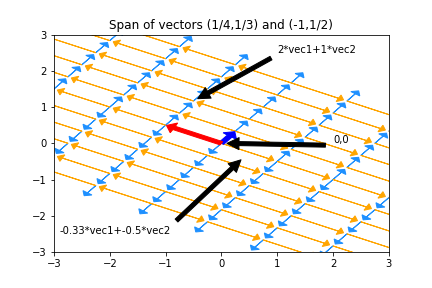 How do we write (-2,1) in this basis?
16
Eigenvalues and Eigenvectors
Linear Algebra
(The Highlights)
17
Eigenvalues
Original vectors:
Sometimes, multiplying a vector by a matrix just scales the vector
The red vector’s length triples
The orange vector’s length halves
All other vectors point in new directions
The vectors that simply stretch are called egienvectors. The amount they stretch is their eigenvalue
Anything along the given axis is an eigenvector; Here, (-2,5) is an eigenvector so (-4,10) is too
We often pick the version with length 1

When they exist, eigenvectors/eigenvalues can be used to understand what a matrix does
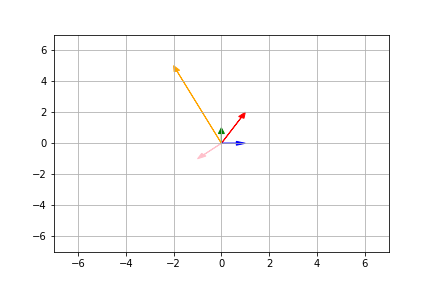 After multiplying by 2x2 matrix A:
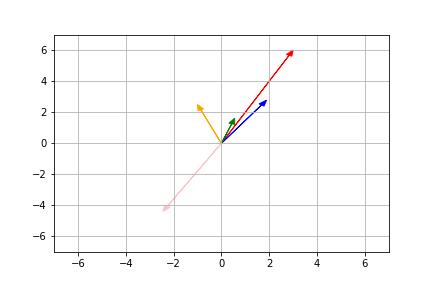 18
[Speaker Notes: Spoiler alert: matrices stretch and rotate space]
Interpreting Eigenthings
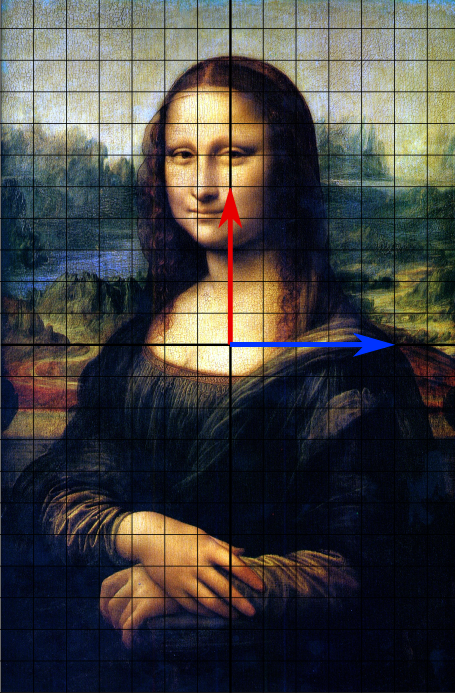 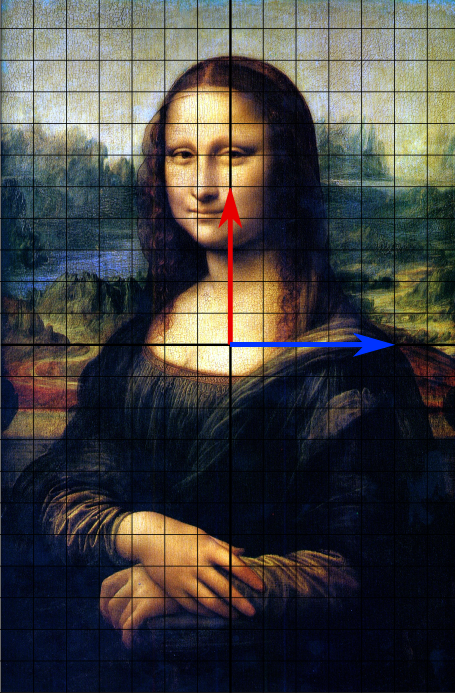 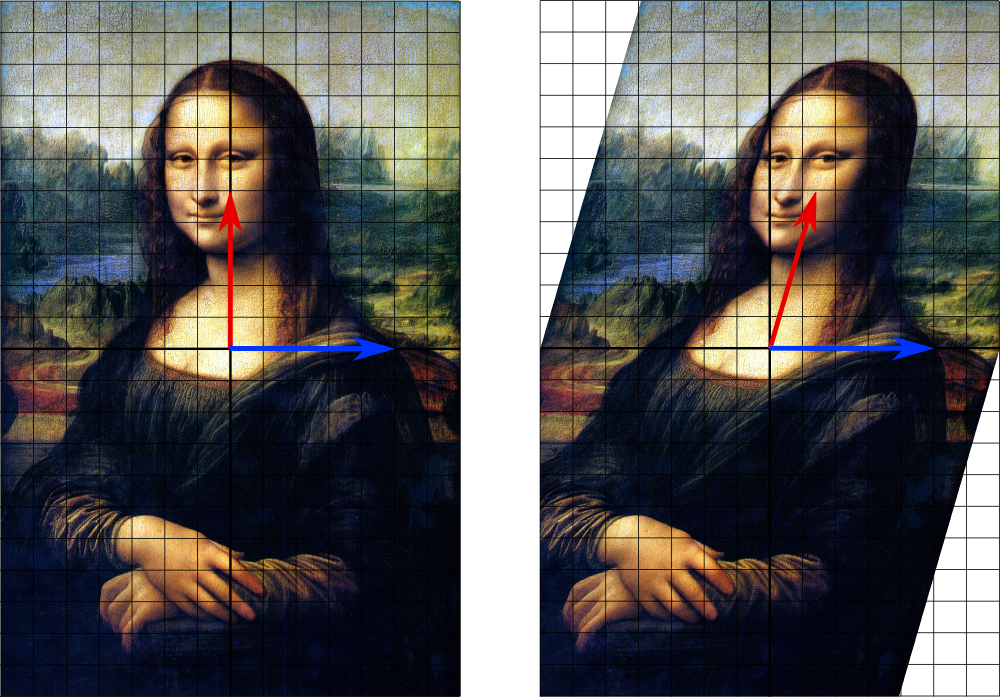 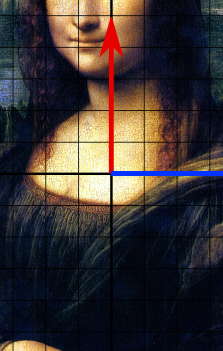 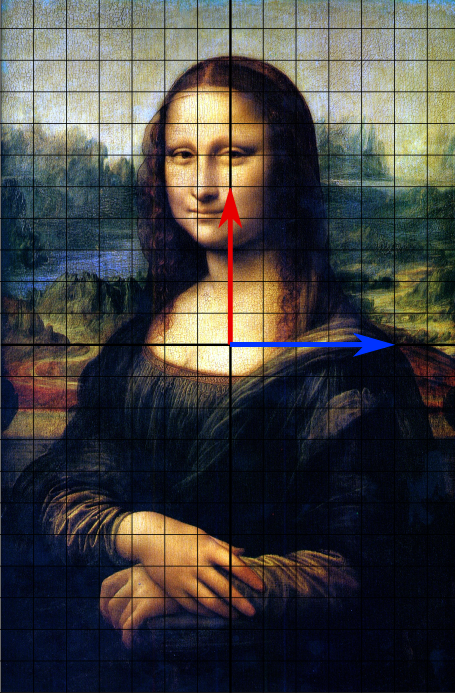 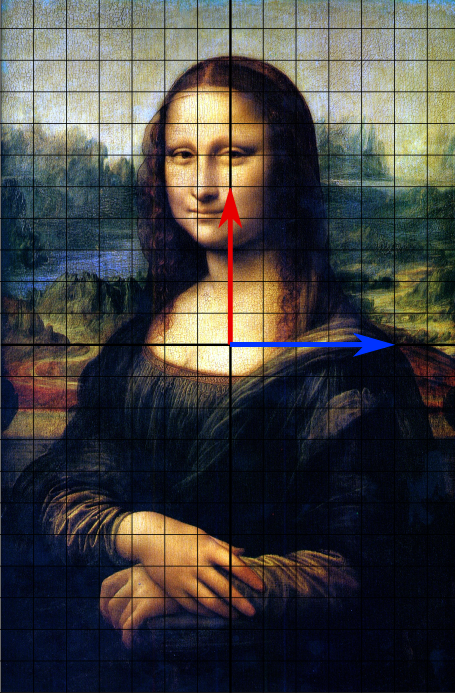 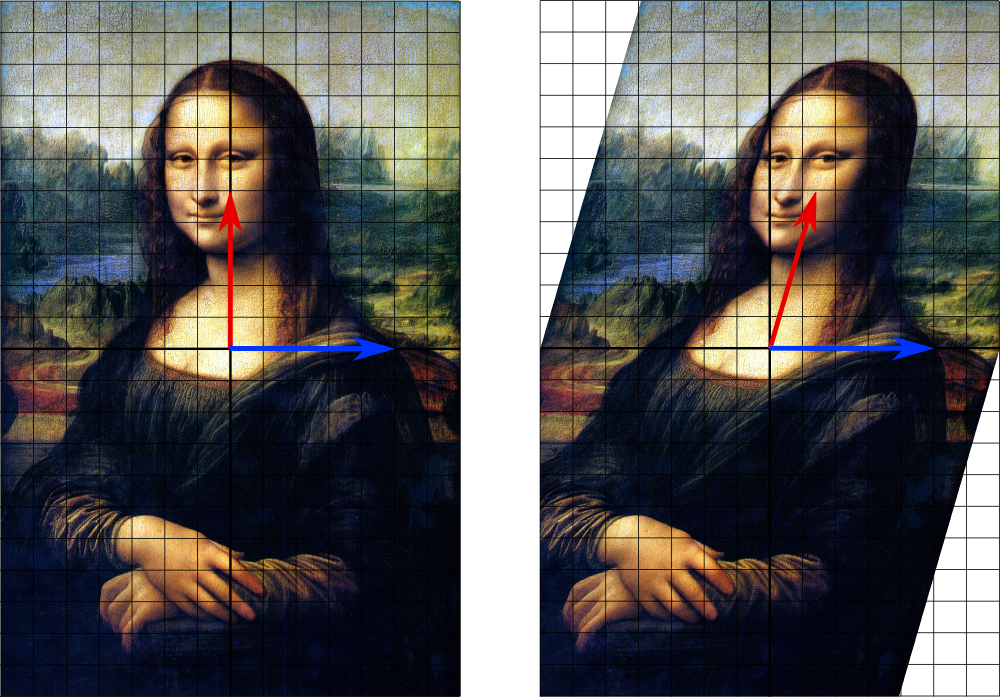 19
[Speaker Notes: This says: write all points in terms of the eigenvectors. Scale everything. Convert back to the original coordinate system.]
Calculating Eigenvalues
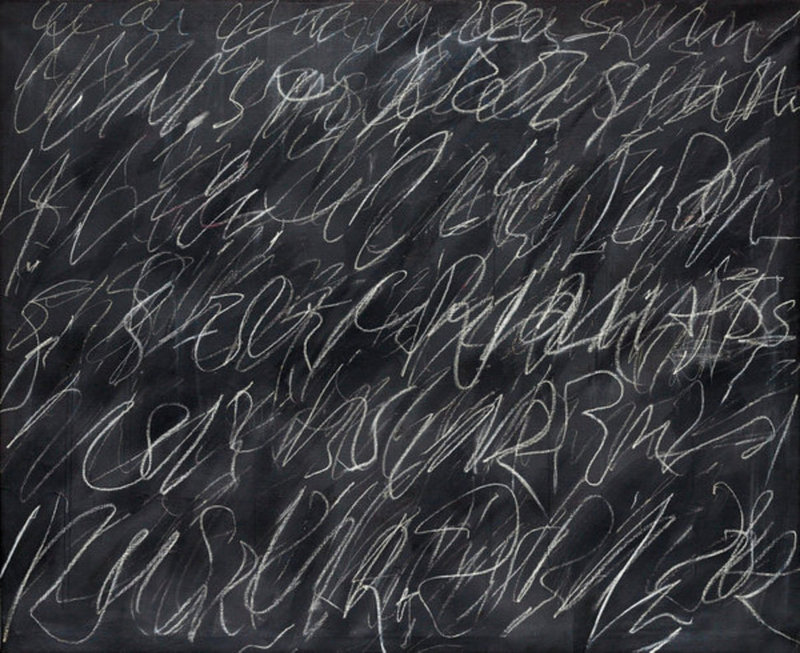 20
Matrix Decomposition
Linear Algebra
(The Highlights)
21
Matrix Decompositions
22
[Speaker Notes: Polar: stretch is in the smaller space, rotation may introduce or remove dimensions
PSD: no reflection. All vectors end up within the same side of their normal plane]
Where we’ve been
Vector and Matrix dot product
Span
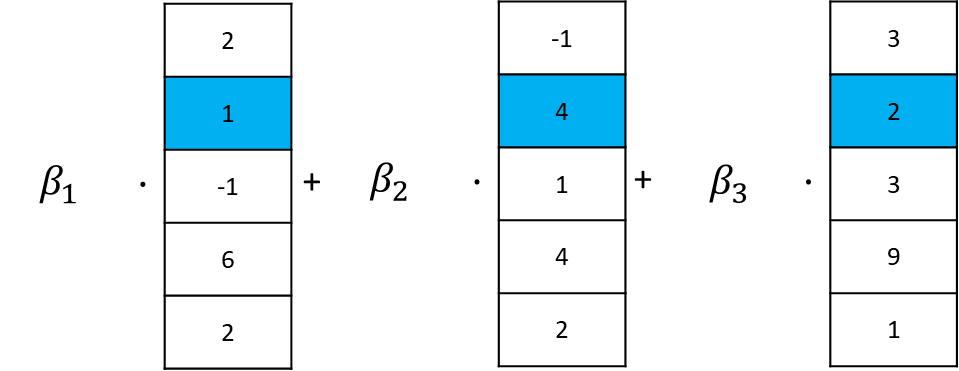 Other decompositions
Basis as a coordinate system for a space
M = UP or M=PU
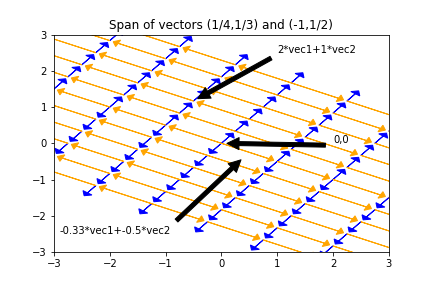 Eigenvalues
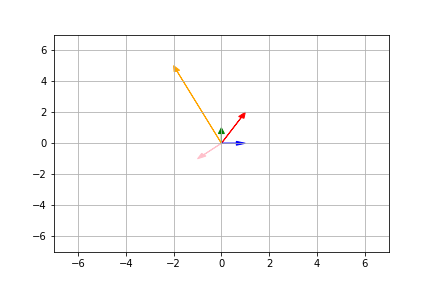 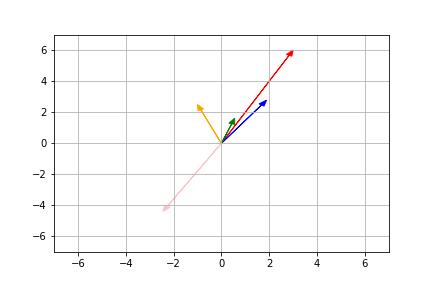 23
Reading
What about all the facts about inverses and dot products I’ve forgotten since undergrad? [Matrix Cookbook] [Linear Algebra Formulas]
24
Linear Algebra
(Summary)
25
Notes
26
Linear Regression
27
Review and Practice: Linear Regression
28
Interpreting LR: Algebra
29
Interpreting LR: Geometry
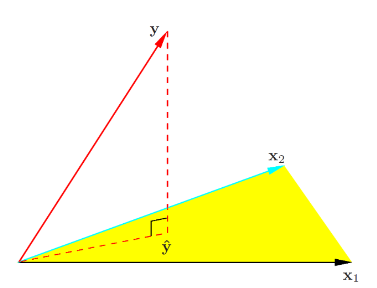 Observed response values
Best we can do with a
linear combination of  features
30
Statistics: Hypothesis Testing
OR: WHAT PARAMETERS EXPLAIN THE DATA
31
[Speaker Notes: What did our assumptions buy us?]
A Popper’s Grave
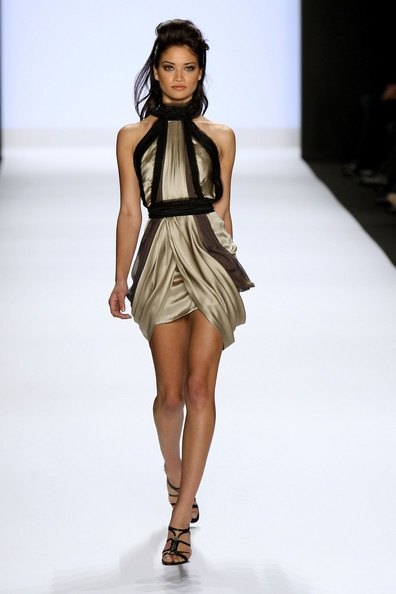 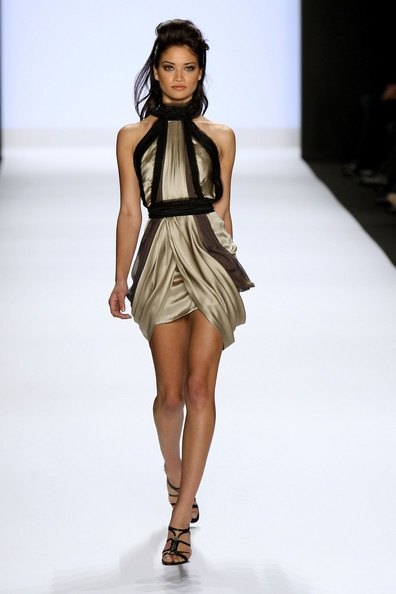 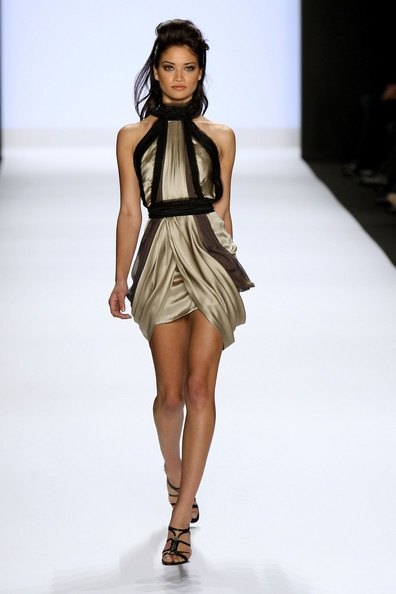 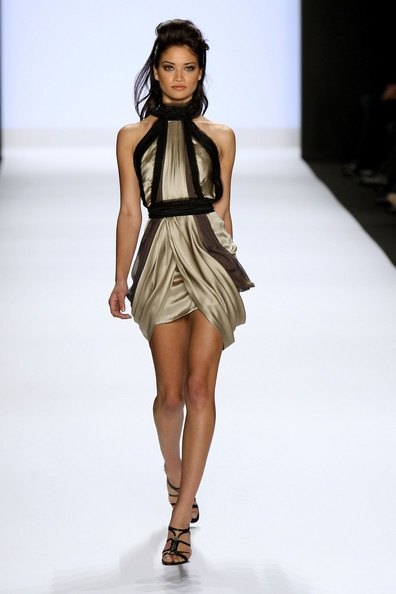 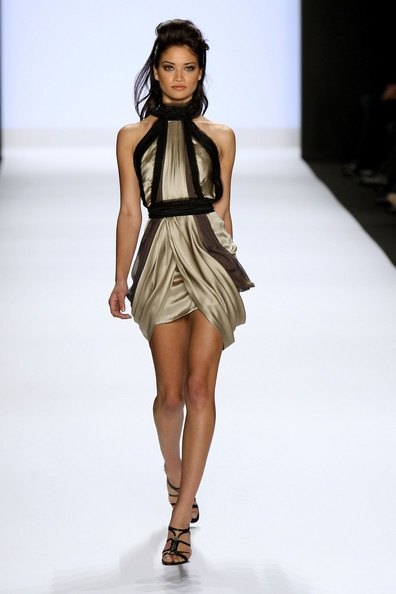 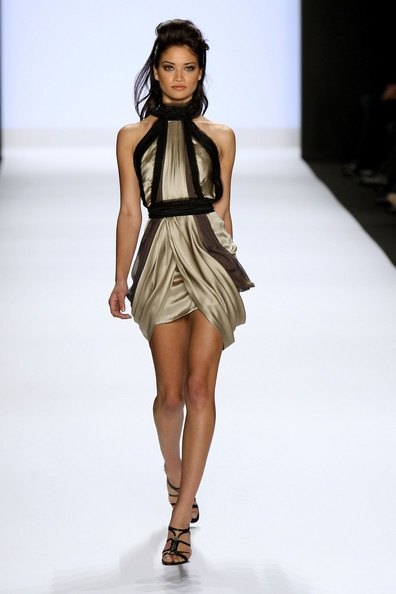 It’s impossible to prove a model is correct
In fact, there are many correct models
Can you prove increasing a parameter by .0000001% is incorrect?
We can only rule models out.

The great tragedy is that we often simplify the problem to rule out just ONE model, and then quit.
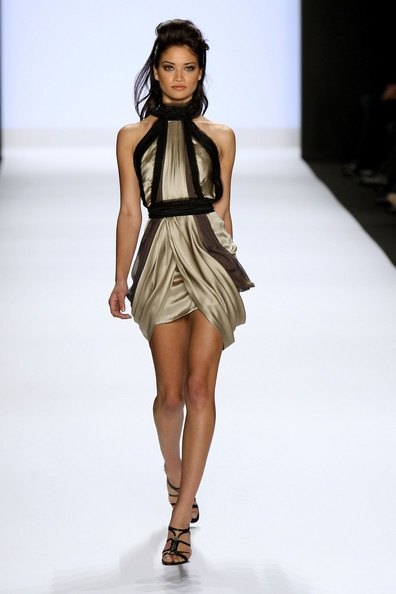 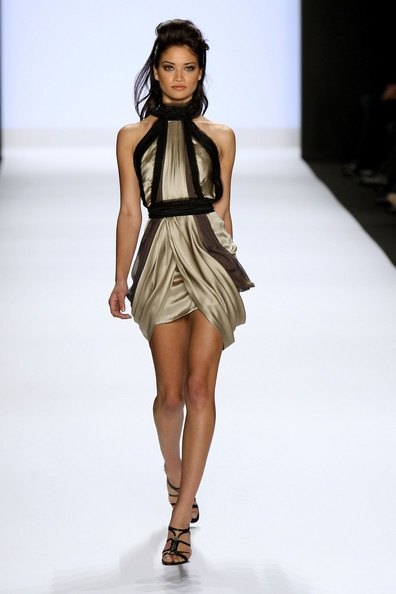 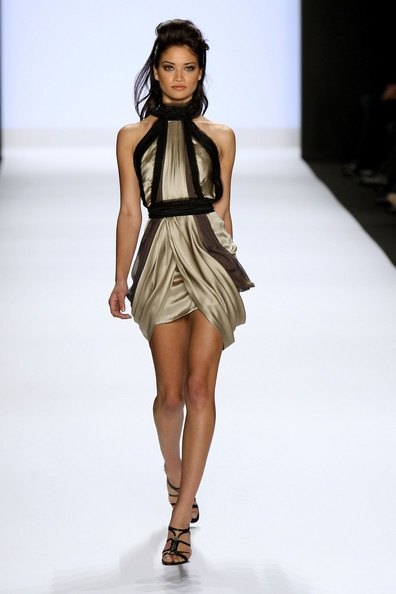 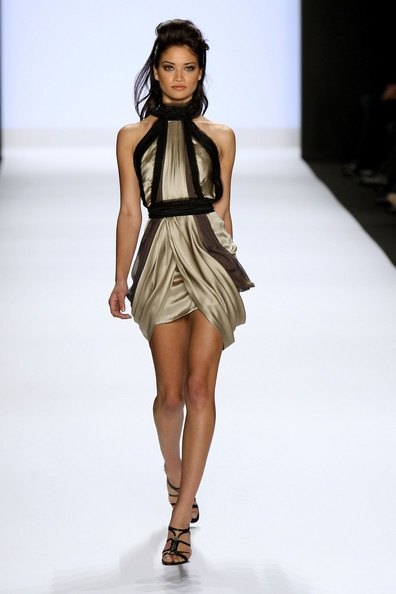 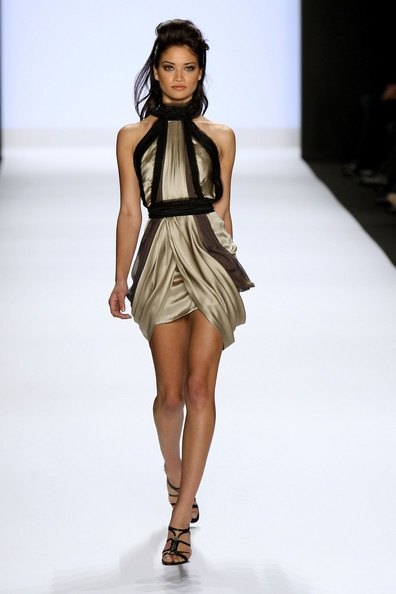 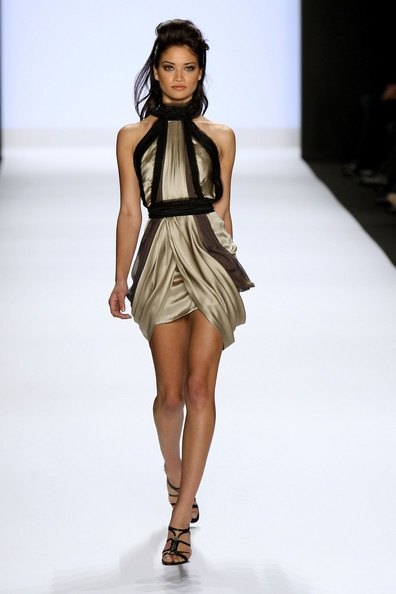 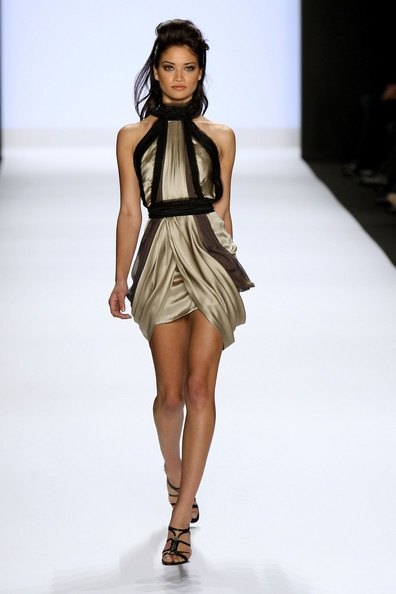 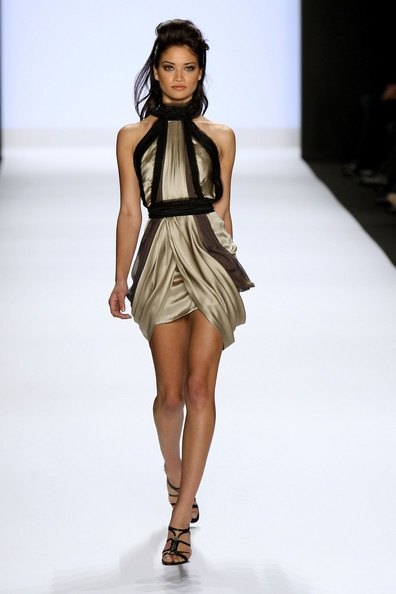 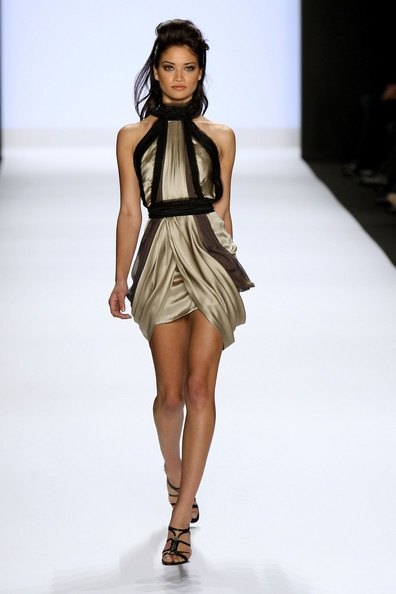 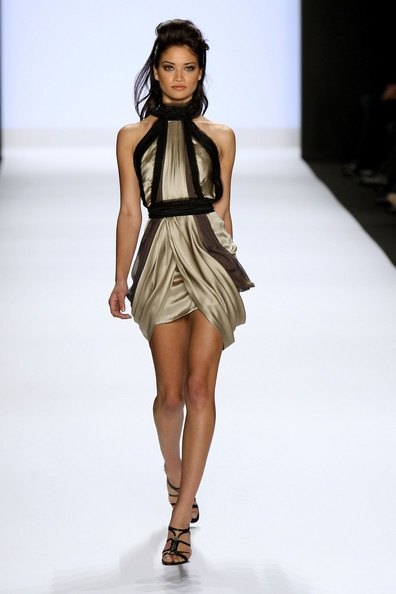 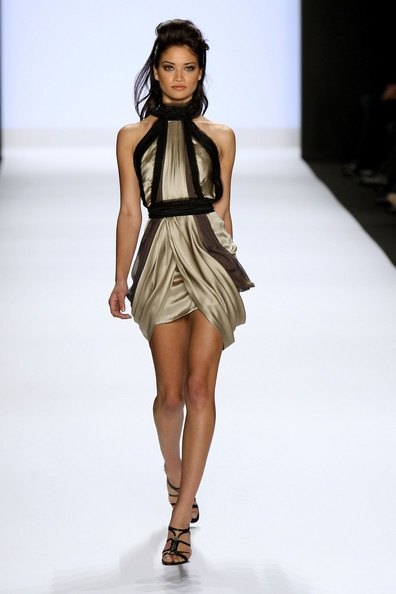 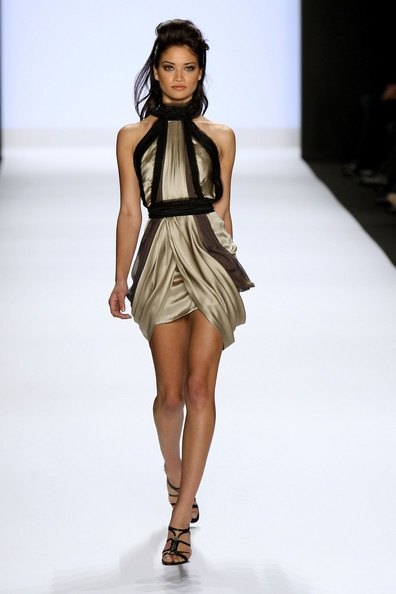 32
Model Rejection
Important: a ‘model’ is a (probabilistic) story about how the data came to be, complete with specified values of every parameter.
The model could produce many possible datasets
We only have one observed dataset
How can we tell if a model is wrong?
If the model is unlikely to reproduce the aspects of the data that we care about and observe, it has to go
Therefore, we have some real-number summary of the dataset (a ‘statistic’) by which we’ll compare model-generated datasets and our observed dataset
If the statistics produced by the model are clearly different than the one from the real data, we reject the model
Model
Dataset A
Dataset B
Dataset C
Dataset D
Stat A
Stat B
Stat C
Stat D
Frequency
Value of Statistic
Obs. Dataset
Obs.
Stat
33
[Speaker Notes: This model: accept or reject?]
Recap: How to understand any statistical test
(Jargon: the null hypothesis)
 (Jargon: a statistic)
34
The t-test
…
Fit linear regression y_sim = XB
…
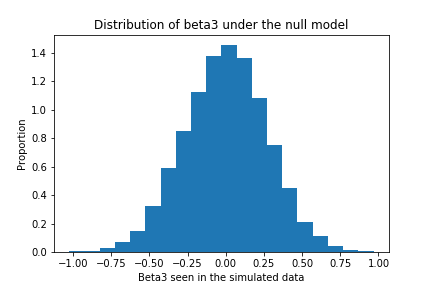 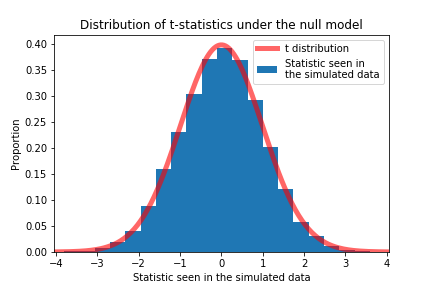 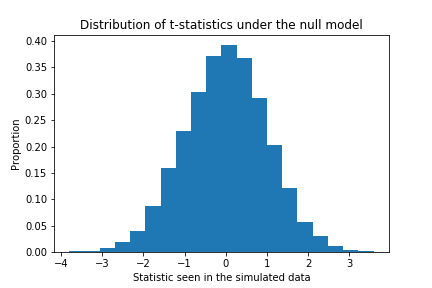 One more thing: Amazingly, ‘Student’ knew what results we’d get from the simulation. He must have drunk a lot of Guinness.
35
[Speaker Notes: Important: how do we set the SE]
The Value of Assumptions
Student’s clever set-up let’s us skip the simulation
In fact, all classical tests are built around working out what distribution the results will follow, without simulating
Student’s work lets us take infinite samples at almost no cost
These shortcuts were vital before computers, and are still important today
Even so, via simulation we’re freer to test and reject more diverse models and use wilder summaries
However, the summaries and rules we choose still require thought: some are much better than others
Define Model
Get Simulated Datasets/Statistics
Compare to Observed Data
Decision
36
p-values
Hypothesis (model) testing leads to comparing a distribution against a specific value
A natural way to summarize: report what percentage of results are more extreme than the observed data
Basically, could the model frequently produce data that looks like ours?
This is the p value: p=0.031 means that your observed data is in the top 3.1% of extreme results under this model (using our statistic)
There is some ambiguity about what ‘extreme’ should mean

Jargon: p-values are “the probability, assuming the null model is true, of seeing a value of [your statistic] as extreme or more extreme than what was seen in the observed data”
Distribution of Simulation Results
Results from observed dataset
Frequency
Results From Simulation
?
Simulations more extreme than the observed data
37
[Speaker Notes: Statistical significance]
p Value Warnings
p values are just one possible measure of the evidence against a model
Rejecting a model when p<threshold is only one possible decision rule
Get a book on Decision Theory for more
Even if the null model is exactly true, 5% of the time, we’ll get a dataset with p<.05
p<.05 doesn’t prove the null model is wrong, it just suggests it.
It does mean that anyone who wants to believe in the null must explain with why something unlikely happened
38
Recap
We can’t rule models in (it’s difficult); we can only rule them out (much easier)
We rule models out when the data they produce is different from the observed data
We pick a particular candidate (null) model
A statistic summarizes the simulated and observed datasets
We compare the statistic on the observed data to the [simulated or theoretical] sampling distribution of statistics the null model produces
We rule out the null model if the observed data doesn’t seem to come from the model (disagrees with the sampling distribution).
A p value summarizes the level of evidence against a particular null
“The observed data are in the top 1% of results produced by this model… what’s more reasonable: we got lucky, or the model was wrong?
39
Statistics: Hypothesis Testing
CONFIDENCE INTERVALS AND COMPOSITE HYPOTHESES
40
Recap
Dawn of Time
β = .3
β = .2
β = .1
β = 0
β = -.1
β = -.2
β = -.4
β = -.3
β = -.4
Our Data
Let’s talk about what we just did
That t-test was ONLY testing the model where the coefficient in question is set to zero
Ruling out this model makes it more likely that other models are true, but doesn’t tell us which ones
If the null is β = 0, getting p<.05 only rules out THAT ONE model
When would it make sense to stop after ruling out β = 0, without testing β = .1?
41
Composite Hypotheses: Multiple Models
Often, we’re interested in trying out more than one candidate model
E.g. Can we disprove all models with a negative value of beta?
This amounts to simulating data from each of those models (but there are infinitely many…)

Sometimes, ruling out the nearest model is enough; we know that the other models have to be worse
If a method claims it can test θ<0, this is how
Can we rule these out?
β
β=MLE
β=0
β=0 will be closer to matching the data (in terms of t statistic) than any other model in the set*; we only need to test β=0
* Non-trivial; true for student’s t but not for other measures
42
THE Null vs A Null
Dawn of Time
β = .3
β = .2
β = .1
β = 0
β = -.1
β = -.2
β = -.4
β = -.3
β = -.4
Our Data
What if we tested LOTS of possible values of beta?
Special conditions must hold to avoid multiple-testing issues; again, the t test model+statistic pass them
We end up with a set/interval of surviving values, e.g. [.1,.3]
Sometimes, we can directly calculate what the endpoints would be from probability theory
Since each beta was tested under the rule “reject this beta if the observed results are in the top 5% of weird datasets under this model”, we have [.1,.3] as a 95% confidence interval
43
[Speaker Notes: Criteria: how much do you know about the results of the next test, given results (data?) from all previous tests]
Confidence Interval Warnings
WARNING: This kind of accept/reject confidence interval is rare
Most confidence intervals do not map accept/reject regions of a (useful) hypothesis test
A confidence interval that excludes zero does not usually mean a result is statistically significant
Statistically significant: The data resulting from an experiment/data collection have p<.05 (or some other threshold) against a no-effect model, meaning we reject the no-effect model
It depends on how that confidence interval was built

A confidence interval’s only promise: if you were to repeatedly re-collect the data and build 95% CIs, (assuming our story about data generation is correct) 95% of the intervals would contain the true value
44
Confidence Interval Warnings
WARNING: A 95% confidence interval DOES NOT have a 95% chance of holding the true value
There may be no such thing as “the true value”, b/c the model is wrong
Even if the model is true, a “95% chance” statement requires prior assumptions about how nature sets the true value
45
HW Preview
The 209 homework touches on another kind of confidence interval
Class: “How well have I estimated beta?”
HW: “How well can I estimate the mean response at each X?”
Bonus: “How well can I estimate the possible responses at each X”?
46
Remember those assumptions?
Dawn of Time
World is not linear
Dawn of Time
World is linear w/ MLE Gaussian noise
World has non-Gaussian noise
Dawn of Time
Other betas have different values
All other betas have their MLE values
β = .2
β = .1
β = 0
β = -.1
β = -.2
β = .2
β = .1
β = 0
β = -.1
β = -.2
Our Data
Our Data
We rejected the null model(s) as tested, not the idea that β=0 – assumptions matter
47
Review
Ruling out a single model isn’t much
Sometimes, ruling out a single model is enough to rule out a whole class of models
Assumptions our model makes are weak points that should be justified and checked for accuracy

Confidence intervals give a reasonable idea of what some unknown value might be
Any single confidence intervals cannot give a probability
Statistical significance is 99% unrelated to confidence intervals
48
Statistics: Review
You made it!
49
Review
To test a particular model (a particular set of parameters) we must:
Specify a data generating process
Pick a way to measure whether our data plausibly comes from the process
Pick a rule for when a model cannot be trusted (when is the range of simulated results too different from the observed data?)
What features make for a good test?
We want to make as few assumptions as possible, and choose a measure that is sensitive to deviations from the model
If we’re clever, we might get math that lets us skip simulating from the model
Tension: more assumptions make math easier, fewer assumptions make results broader
There is no such thing as THE null hypothesis. It’s only A null hypothesis.
A p value only tests one null hypothesis, and is rarely enough
50
Going forward
As the course moves on, we’ll see
Flexible assumptions about the data generating process
Generalized Linear Models
Ways of making fewer assumptions about the data generating process:
Bootstrapping
Permutation tests
Easier questions: Instead of ‘find a model that explains the world’, ‘pick the model that predicts best’
Validation sets and cross validation
51